БІОМЕДИЧНІ СЕНСОРИ
Вступ
Увесь досвід розвитку людської цивілізації свідчить про те, що чим правильніше і краще люди розуміють світ, чим точніше, більше і глибше знають про нього, і чим у більшій згоді із законами природи діють, тим успішніше і краще облаштовують вони своє життя. У свою чергу, рівень, достовірність і глибина наших знань про світ багато в чому визначаються тим, за допомогою яких засобів сприймаємо ми цей світ, спостерігаємо за ним, стежимо за змінами, що відбуваються в нім, і явищами.
В період становлення людства наші пращури використали для цього тільки свої органи чуття, можливості яких обмежені. Але у міру розвитку технологій, техніки, науки люди стали все ширше застосовувати також і різноманітні технічні пристрої, які доповнюють або замінюють наші органи чуття. 
Такі пристрої прийнято називати сенсорами (від латинських слів sensus - почуття і sensorium - орган чуття).
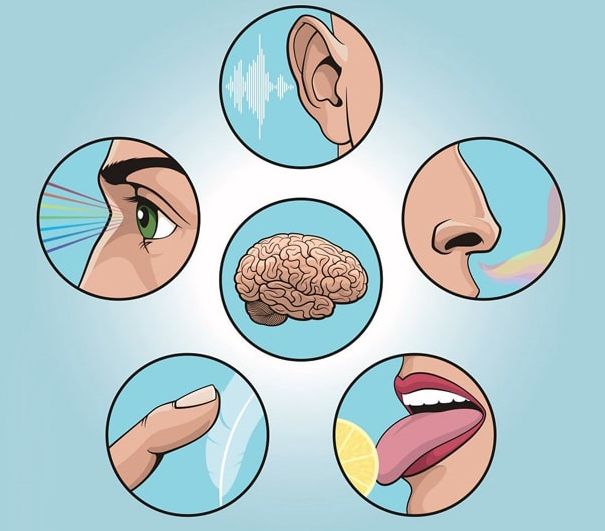 Поняття “сенсор”
Сенсор - цей пристрій (прилад, орган, вузол), що перетворює фізичну (фізико-хімічне) зміну в об'єкті спостереження, його фізична дія в інформаційний сигнал для користувача . 
 Сенсор - ця сполучна ланка між реальним "фізичним" світом і світом інформаційних моделей, між матерією і інформацією. 
 Сенсори поставляють "користувачеві" найважливішу об'єктивну початкову інформацію, на основі якої тільки і можна передбачати події, розумно поводитися у світі, судити про те, наскільки створені і вживані користувачем інформаційні моделі адекватні реальним процесам і об'єктам, з якими він має справу.
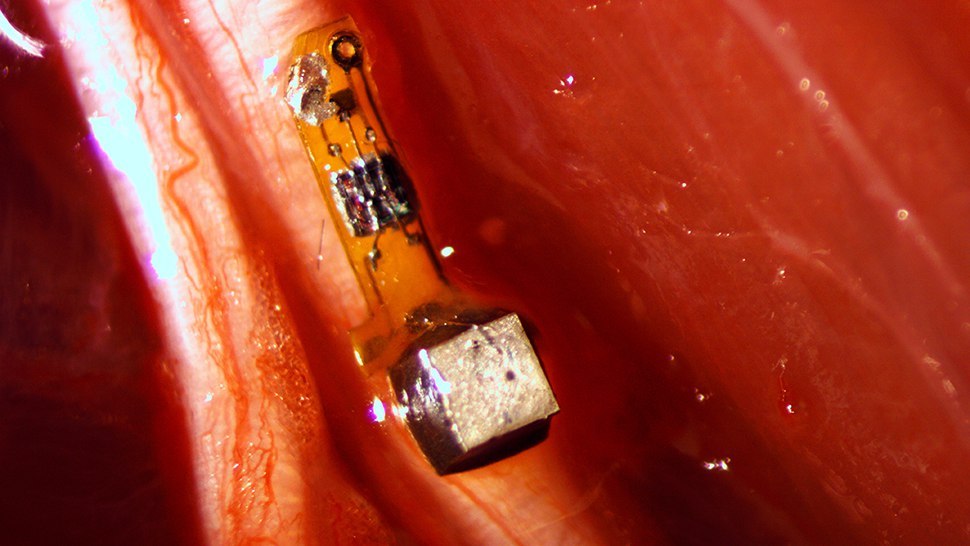 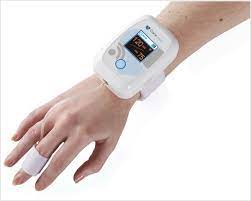 Прості сенсори
Функціональна схема простого сенсора. 
Головними його складовими частинами є чутливий елемент і сигналізатор. Реагуючи на ту або іншу дію з боку об'єкту спостереження, чутливий елемент міняє свій стан, а сигналізатор видає про це якийсь зрозумілий користувачеві сигнал. Цей сигнал і є носієм інформації про об'єкт спостереження.
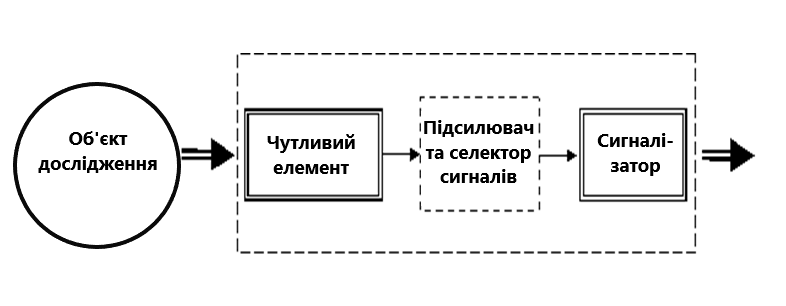 Прості сенсори
Якщо зміни в стані чутливого елементу дуже незначні і вихідні сигнали виходять дуже слабкими або "зашумлені" якимись сторонніми впливами, то в сенсорі використовують також вузли посилення і/або селектори корисних сигналів. Проте вони не є обов'язковою складовою частиною сенсора і тому зображені штриховою лінією.
Розглянемо декілька прикладів. У простому сенсорі магнітного поля - в компасі - чутливим елементом є намагнічена тонка стрілка (смужка із заліза або з іншого феромагнетика або з їх сплаву), встановлена і урівноважена на вертикальній осі, навколо якої вона може вільно обертатися. Магніт завжди прагне обернутися своїм північним полюсом у напрямі магнітних силових ліній. Роль сигналізатора спільно виконують тут вістря стрілки і шкала з кутовими діленнями, що полегшує відлік кута між напрямом магнітної стрілки і заданим напрямом (напр., напрямом руху).
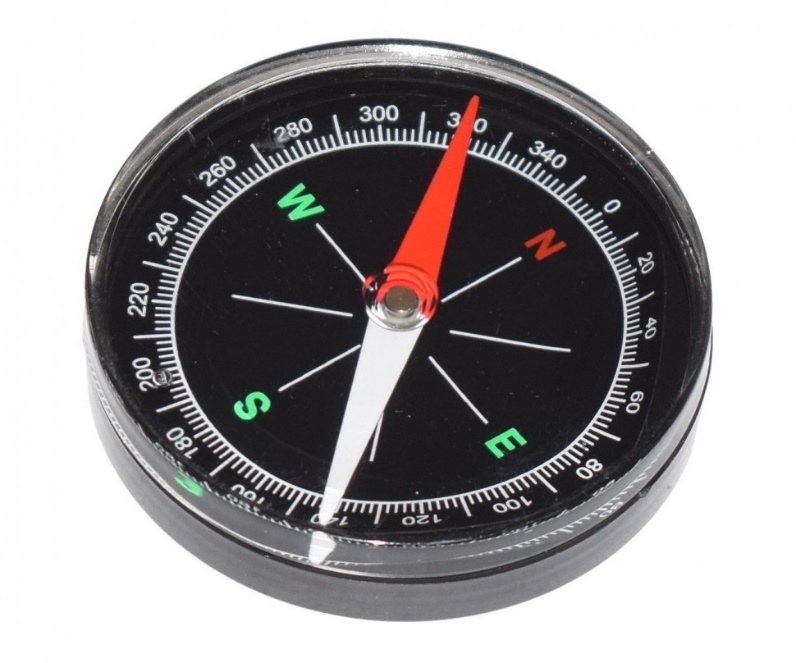 Прості сенсори
У звичних медичних ртутних термометрах - сенсорах температури тіла - роль чутливого елементу грає невелика крапля ртуті, залита всередину скляної колби. Будучи приведена в тепловий контакт з нашим тілом, вона нагрівається до його температури. Чим вище температура тіла, тим більше теплове розширення ртуті. Роль підсилювача сигналу грає приєднаний до колби скляний капіляр, в якому невеликі зміни об'єму краплі ртуті трансформуються в помітне подовження ртутного стовпчика. Останній разом з приставленою до капіляра температурною шкалою і виконують роль сигналізатора.
У простому електрокардіографі - сенсорі змін електричних потенціалів в різних точках на поверхні грудної клітки - чутливими елементами є електроди з присосками, змочені електролітом для забезпечення електричного контакту з тілом. Оскільки первинні сигнали від них - невеликі електричні потенціали - дуже слабкі, то обов'язково використовують електронні підсилювачі. Як правило, щоб заглушити електромагнітні завади, застосовують також електричний фільтр частот вище приблизно 10 Гц. Роль сигналізатора виконує те або інший пристрій для візуалізації електрокардіограми.
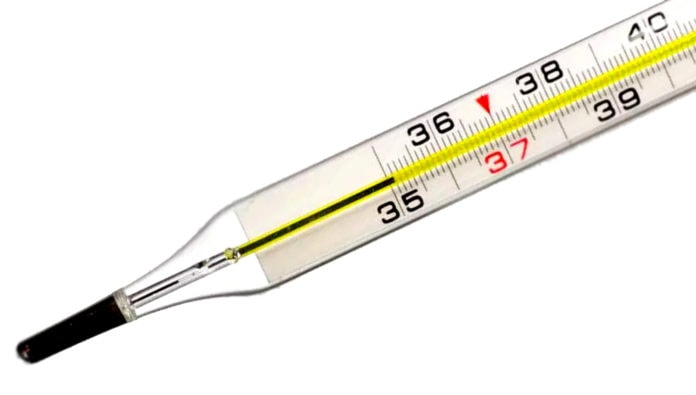 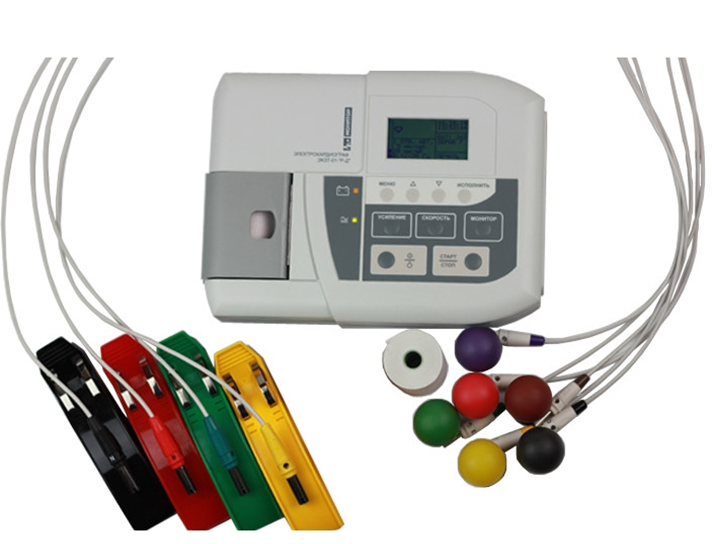 Класифікація
Сенсори
Фізичні
Хімічні
Реагують на такі параметри, як: температура, тиск, магнітне поле
Реагують на специфічні хімічні реакції
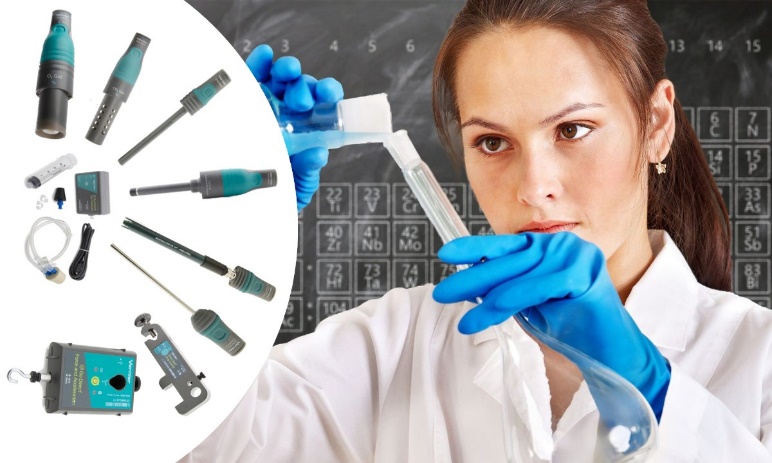 Класифікація
за вхідною величиною
датчики переміщення
датчики тиску
датчики вібрації
датчики температури
датчики радіоактивності
датчики концентрації
датчики положення
датчики вологості
Класифікація
за вихідною величиною
не електричні
електричні
активні
(або генераторні)
пасивні 
(або параметричні)
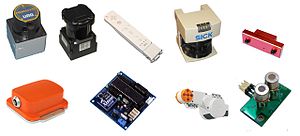 Класифікація
за принципом дії
магнітоелектричні
піроелектричні
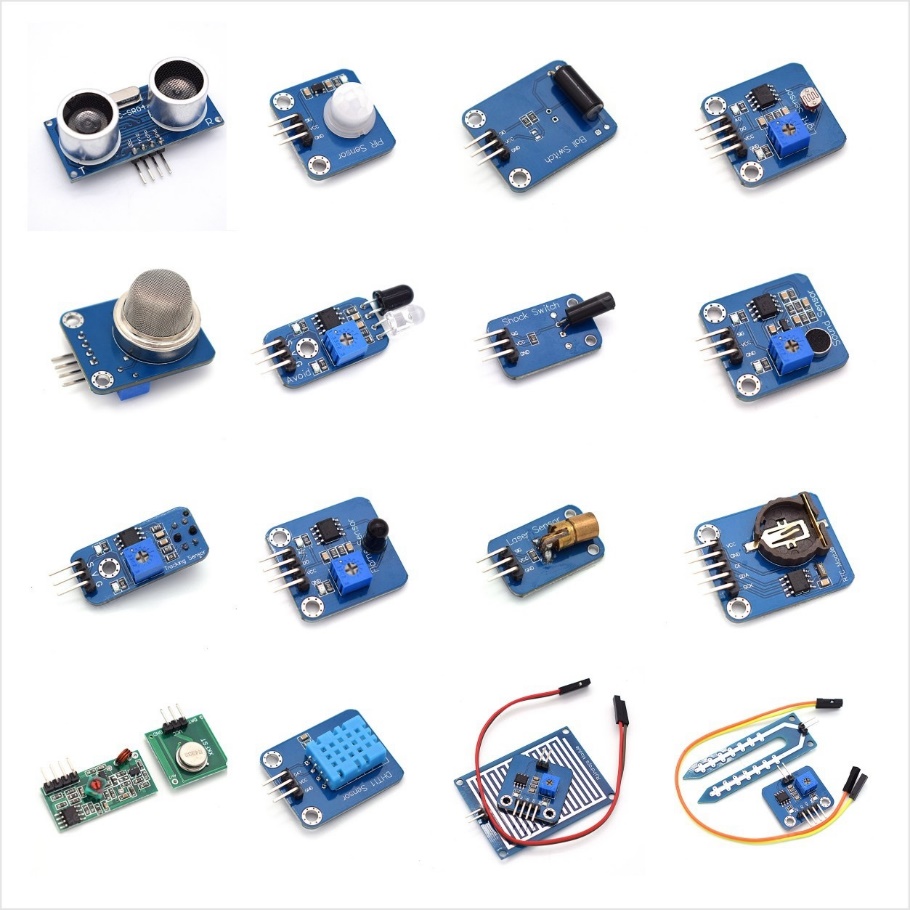 тензорезистивні
п’єзоелектричні
Приклади фізичних ефектів, які використовуються для побудови сенсорів